Projet anglais gaming
Fait par 
Julien Turcotte
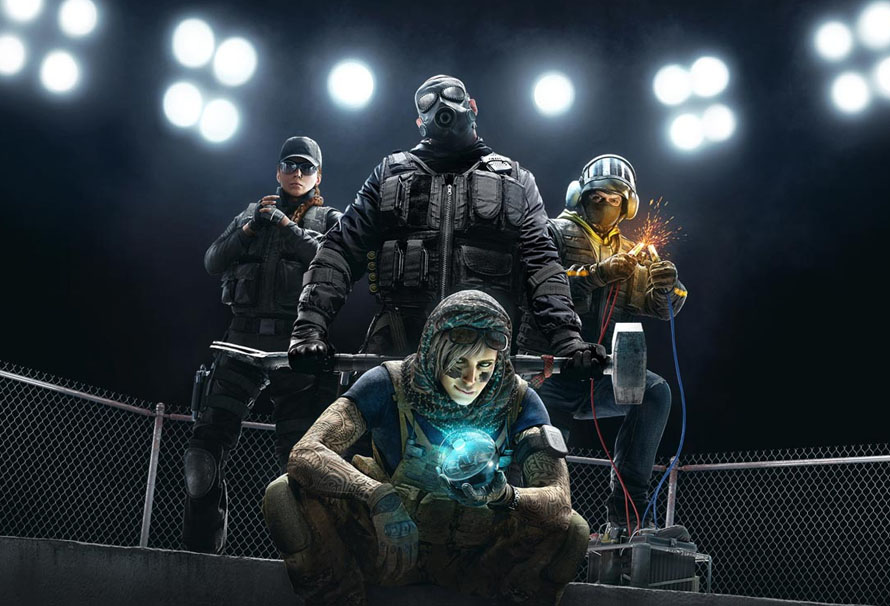 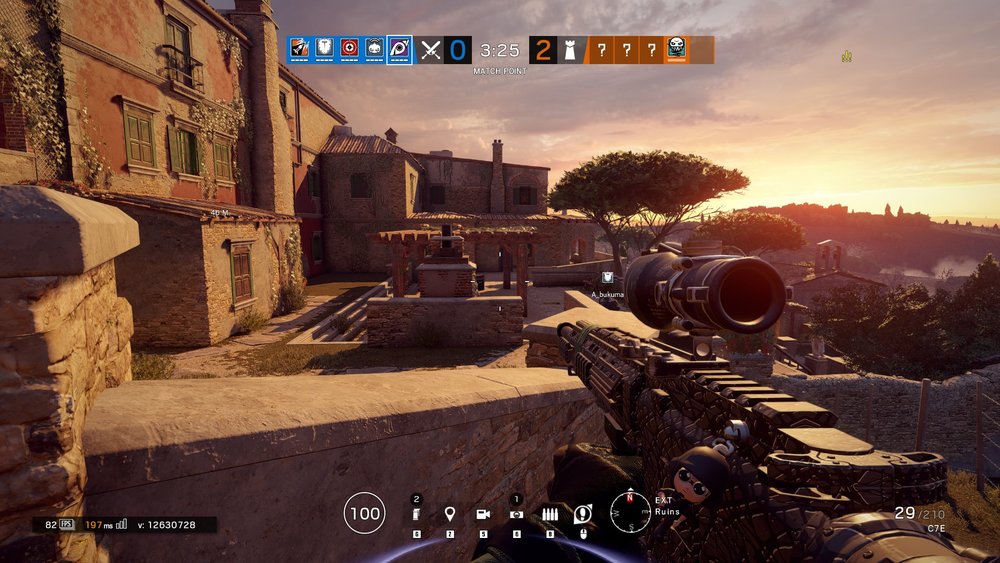 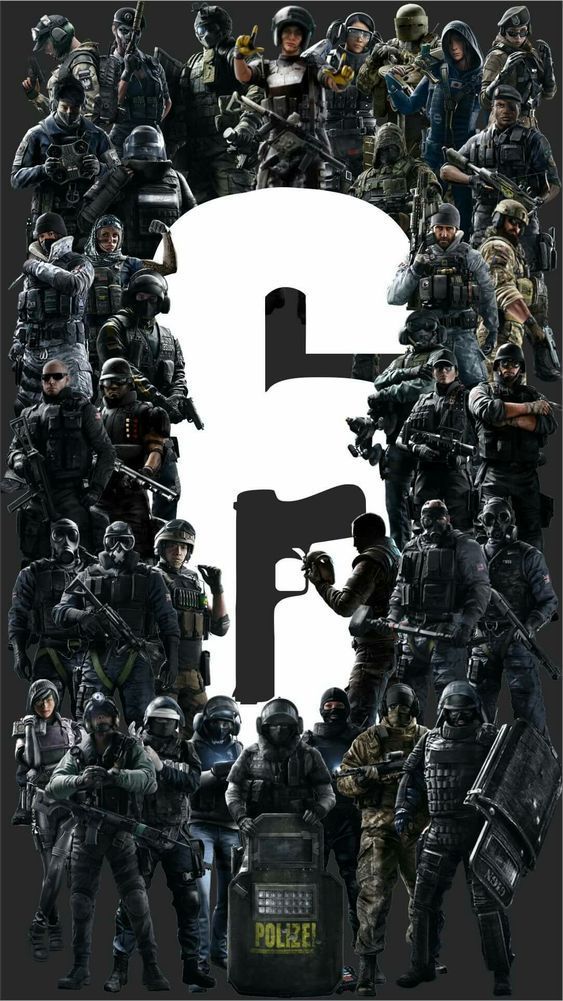 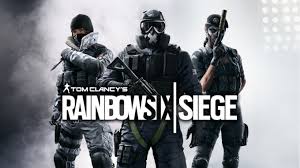 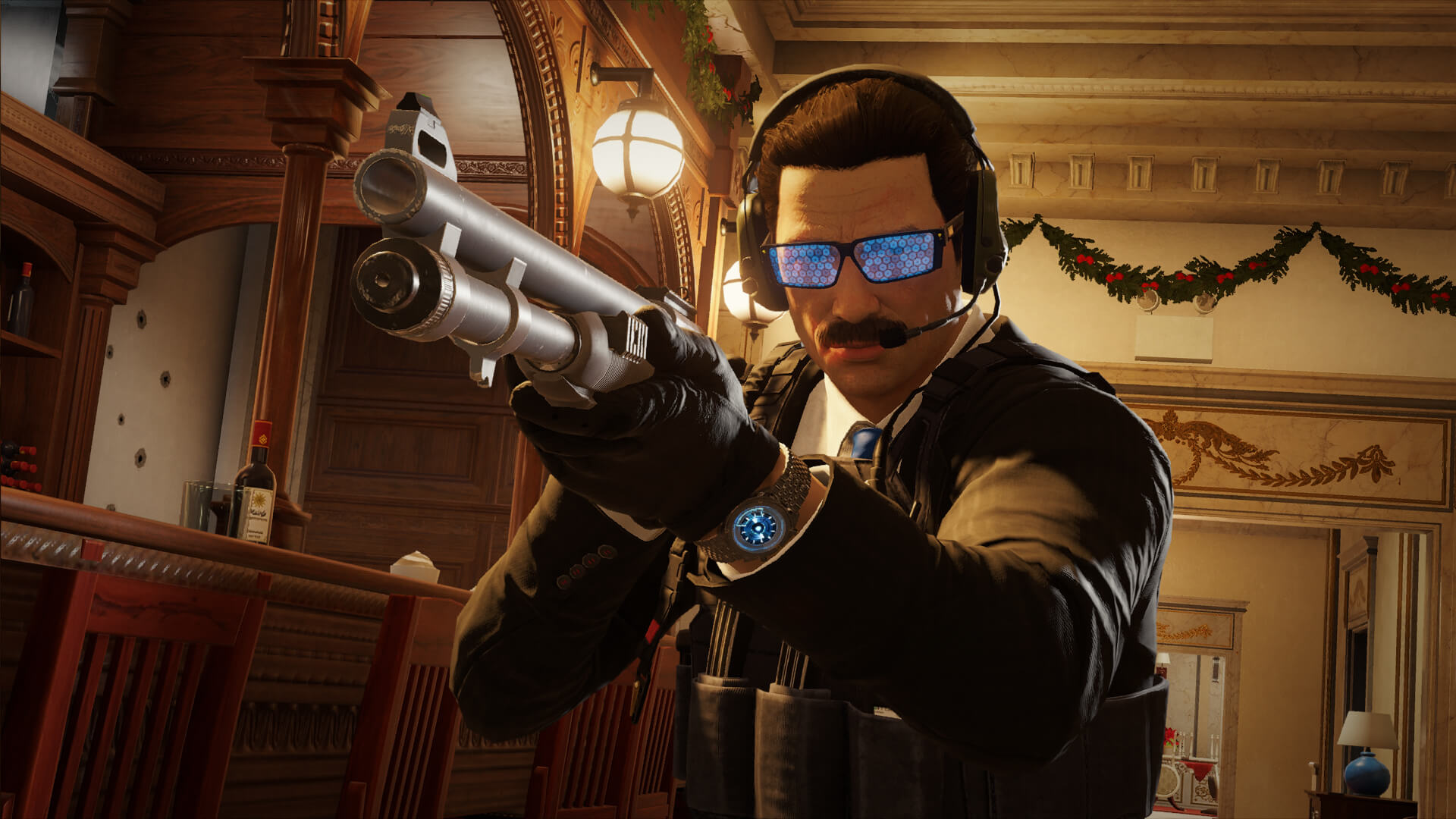